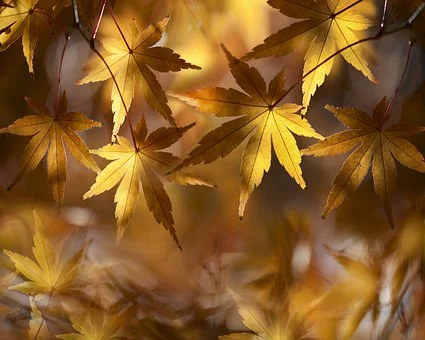 BASLP UG5-B-PaAu
73954
         Paediatric Audiology